59
These materials are by the Kongki Ka Project and are made available to you under the terms of the Creative Commons Attribution ShareAlike license 4.0.
You have permission to share and redistribute these materials in any format and to make reasonable revisions and adaptations of this translation, provided that:
You include the above licence and source information.
If you redistribute these materials or create derivatives, you must distribute your contributions under the same license as the original.
 
The Holy Bible, Berean Standard Bible, BSB is produced in cooperation with Bible Hub, Discovery Bible, OpenBible.com, and the Berean Bible Translation Committee. This text of God's Word has been dedicated to the public domain.
 
Tibetan text is from the The Holy Bible in Modern Literary Tibetan, New Tibetan Bible translation.
This translation is made available under the terms of the Creative Commons Attribution-NonCommercial-NoDerivatives 4.0 International license.
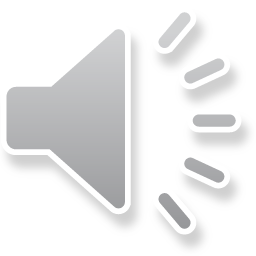 [Speaker Notes: Ch
The Sower - Luke 8:4-15]
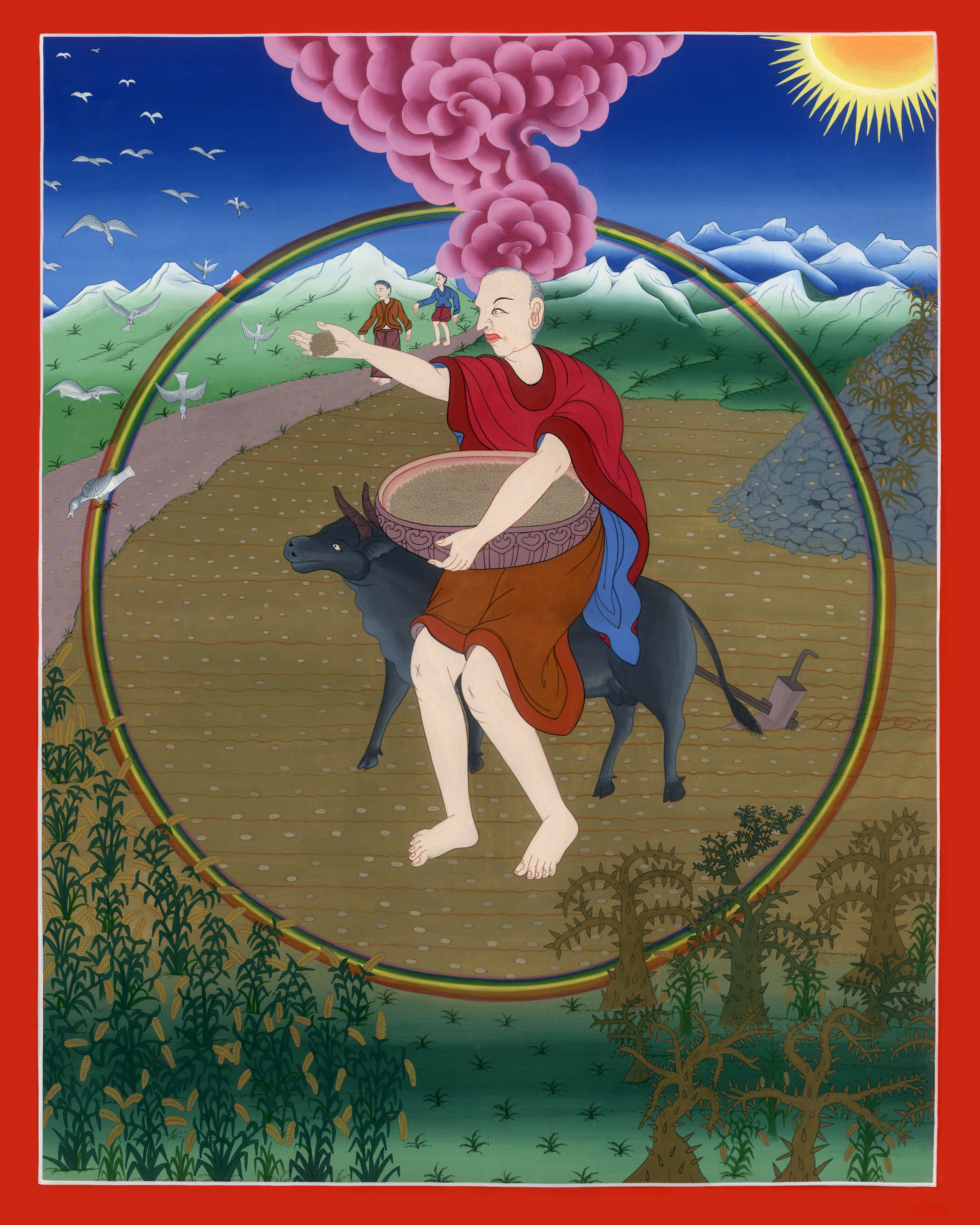 ལོ་ཀུ 8
ས་བོན་འདེབས་པའི་དཔེ།
ལོ་ཀུ 8
ས་བོན་འདེབས་པའི་དཔེ།
The Sower - Luke 8:4-15
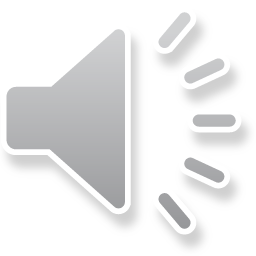 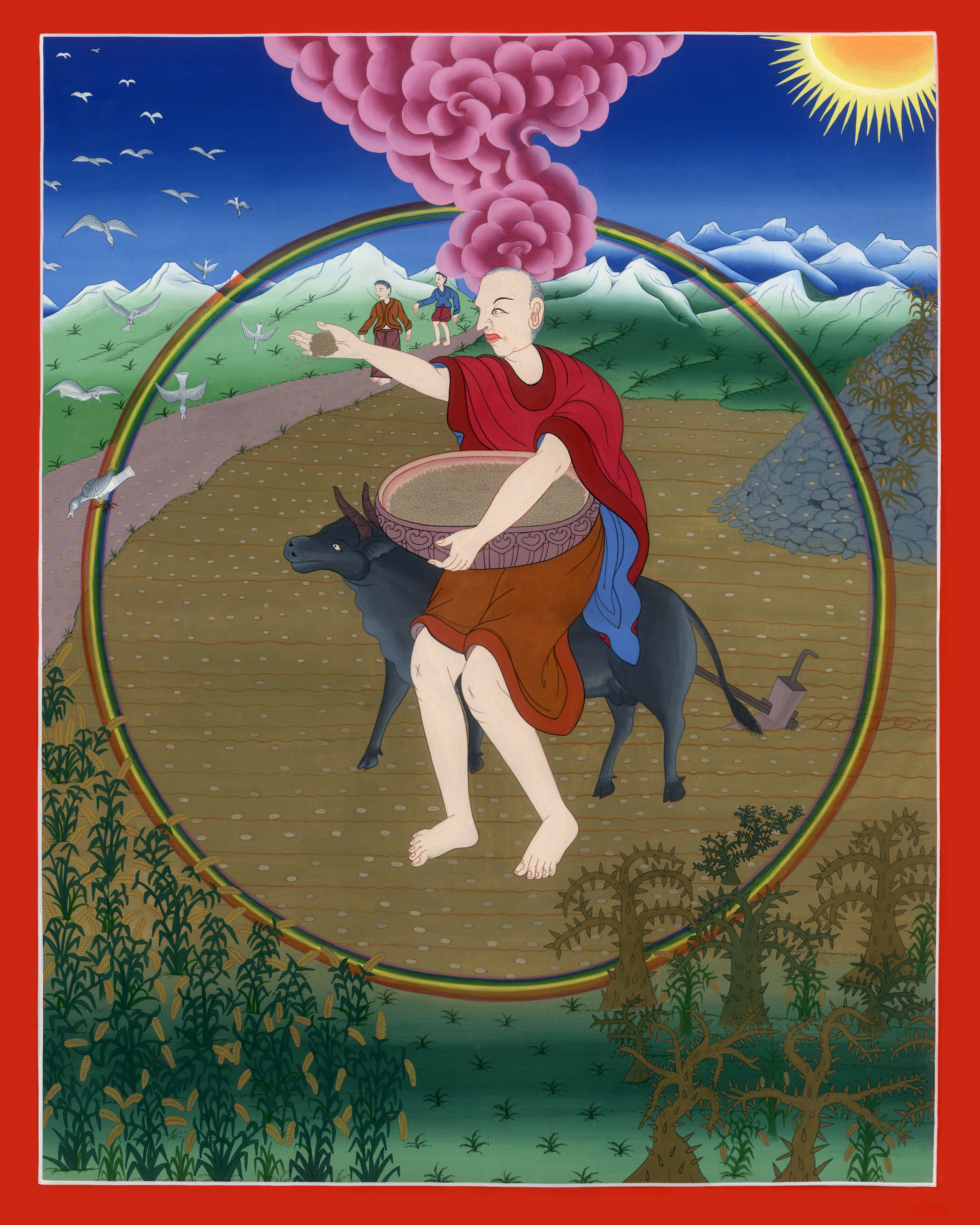 ལོ་ཀུ 8
ས་བོན་འདེབས་པའི་དཔེ།
This work is licensed under a Creative Commons Attribution-ShareAlike 4.0 International License
4གྲོང་རྡལ་སོ་སོ་ནས་མི་རྣམས་སྐྱབས་མགོན་ཡེ་ཤུར་མཇལ་དུ་ཡོང་སྟེ་མི་ཤིན་ཏུ་མང་པོ་འཛོམས་པ༌ན། ཁོང་གིས་དཔེའི་སྒོ་ནས་འདི་སྐད༌དུ།
4While a large crowd was gathering and people were coming to Jesus from town after town, He told them this parable:
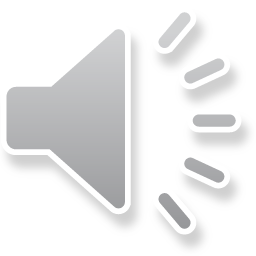 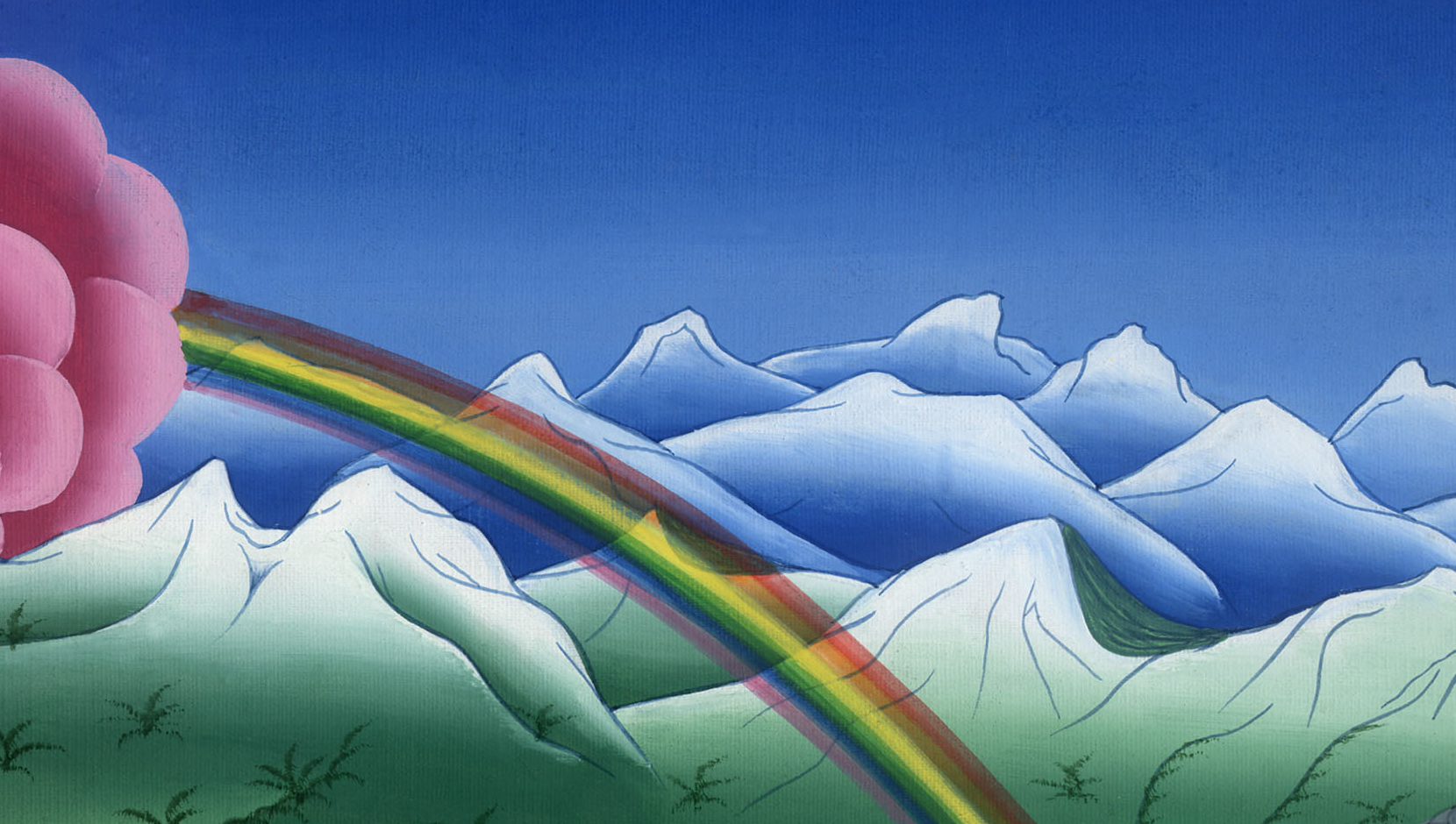 ལོ་ཀུ 8:4
5ཞིང་འདེབས་མཁན་ཞིག་ཕྱི་རོལ་ཏུ་ཞིང་འདེབས་སུ་སོང་བ༌དང༌། ས་བོན་གཏོར་དུས། ས་བོན་ཁ་ཤས་ལམ་ཁར་ཐོར་བ་རྐང་པས་བརྫིས་ཤིང་ནམ་མཁའི་བྱ་ཡིས་ཟོས།
5“A farmer went out to sow his seed. And as he was sowing, some seed fell along the path, where it was trampled, and the birds of the air devoured it.
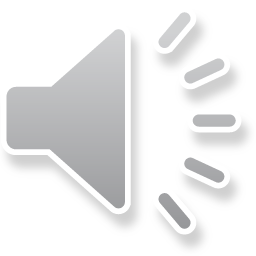 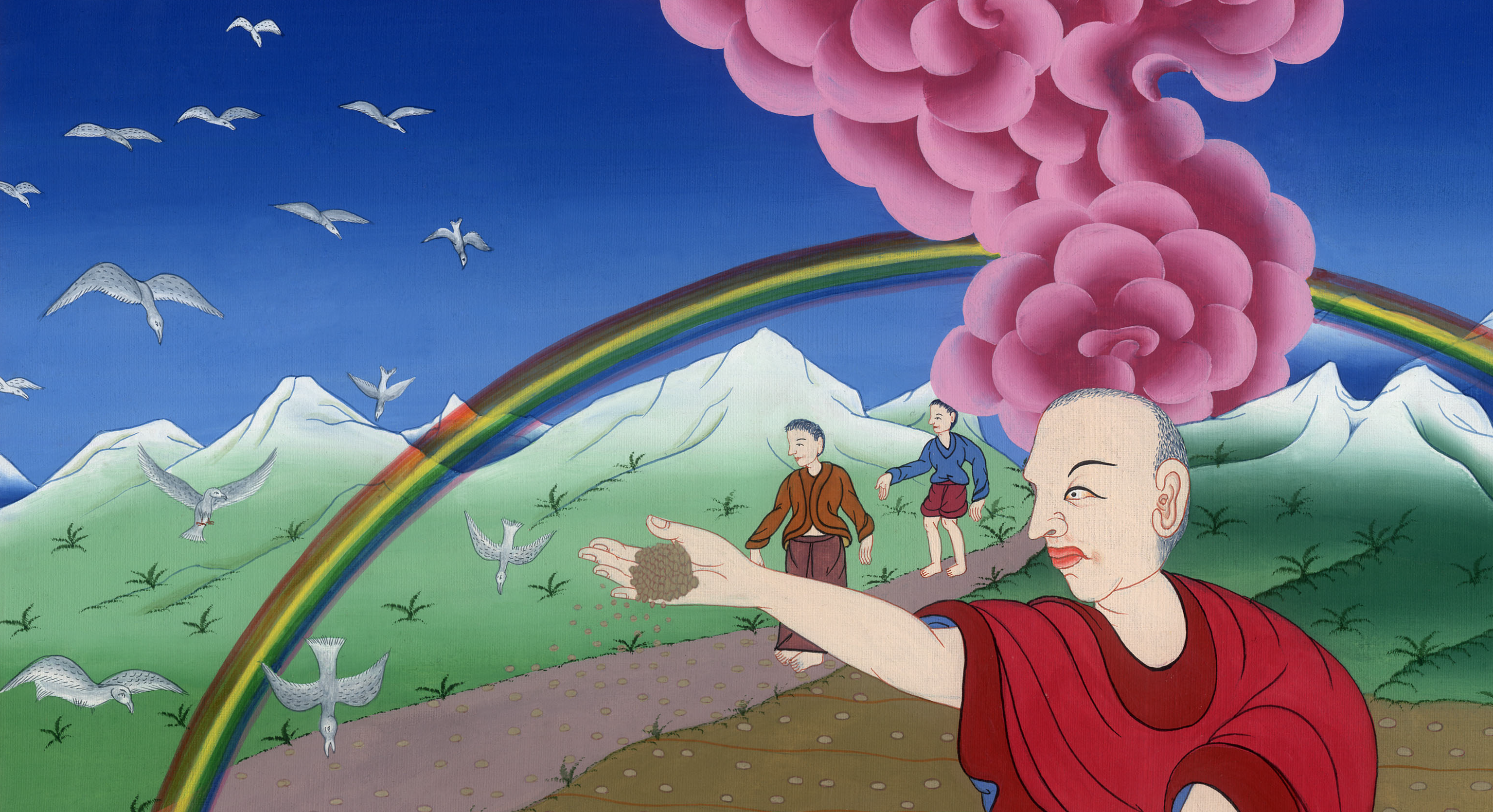 ལོ་ཀུ 8:5
6ས་བོན་ཁ་ཤས་ས་ཉུང་སའི་རྡོ་གསེབ་ཏུ་ཐོར་ཞིང་ཡར་སྐྱེས་པ་ན་བརླན་གཤེར་མེད་པས་བསྐམས།
6Some fell on rocky ground, and when it came up, the seedlings withered because they had no moisture.
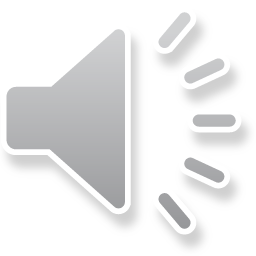 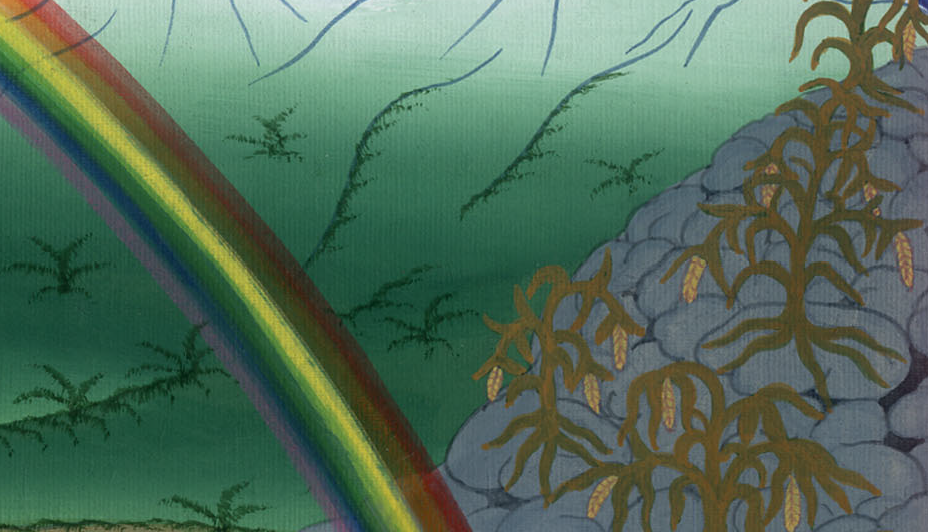 ལོ་ཀུ 8:6
7ས་བོན་ཁ་ཤས་ཚེར་མའི་གསེབ་ལ་ཐོར་ཞིང་ཚེར་མ་དང་མཉམ་དུ་སྐྱེས་པས་ཚེར་མས་མནན།
7Other seed fell among thorns, which grew up with it and choked the seedlings.
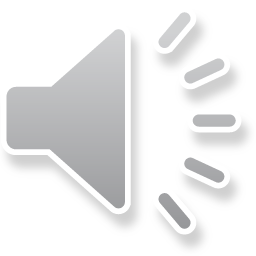 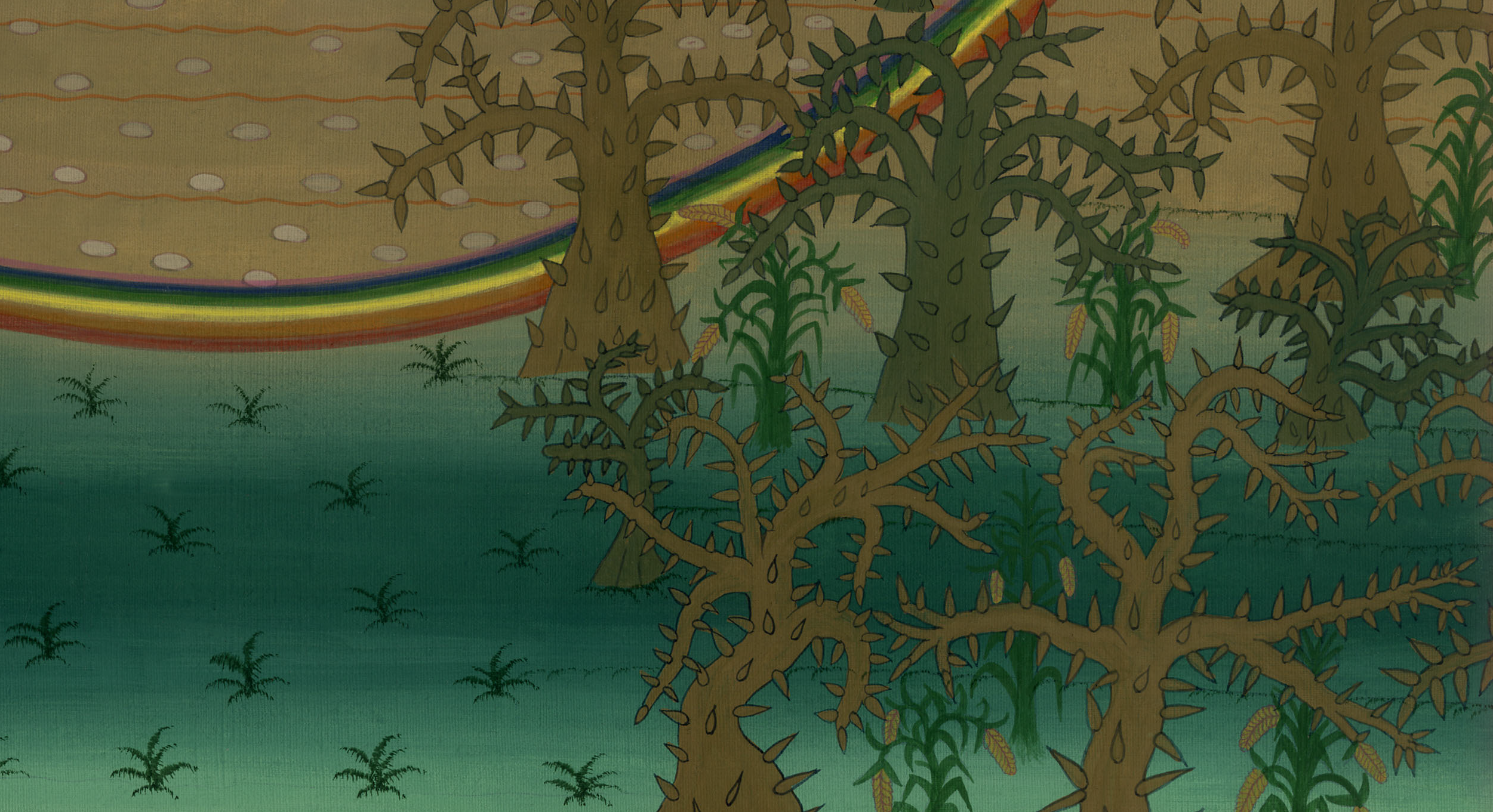 ལོ་ཀུ 8:7
8ཡང་ས་བོན་ཁ་ཤས་ས་གཤིན་ནང་དུ་ཐོར་ཞིང་ཆེར་སྐྱེས་ཏེ་འབྲས་བུ་ལྡབ་བརྒྱ་སྨིན་པ་ཡིན་ཞེས་གསུང་བཞིན་སྐད་ཆེན༌པོས། རྣ་བ་ཡོད་པ་ཐམས་ཅད་ཀྱིས་གཏམ་འདིར་ཉོན་ཅིག་ཅེས་གསུངས༌སོ།།
8Still other seed fell on good soil, where it sprang up and produced a crop—a hundredfold.”
As Jesus said this, He called out, “He who has ears to hear, let him hear.”
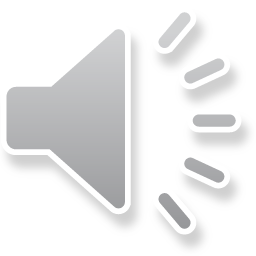 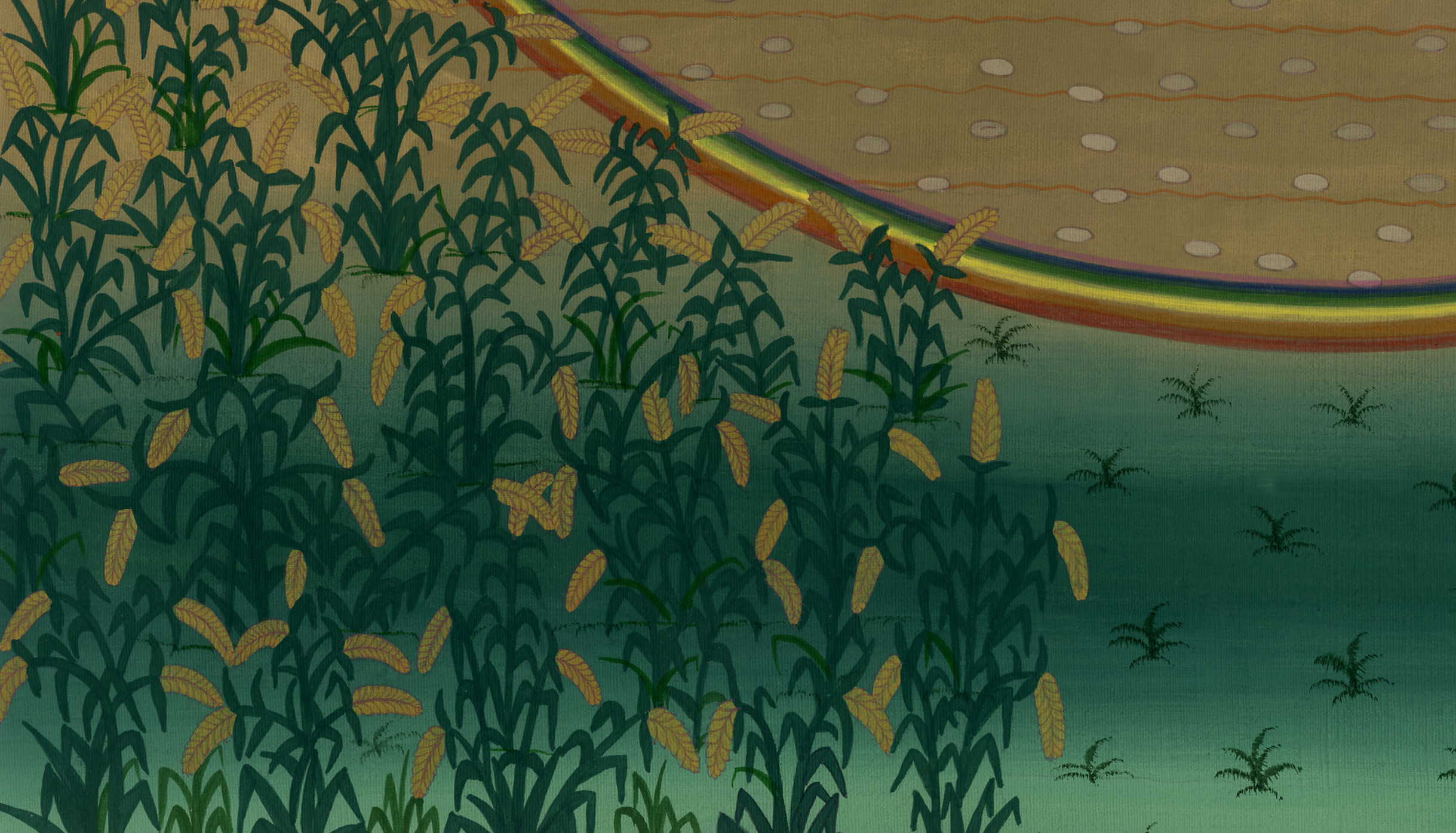 ལོ་ཀུ 8:8
9ཐུགས་སྲས་རྣམས་ཀྱིས་ཁོང་ལ་དཔེ་དེའི་དོན་ཅི་ཡིན་ཞེས་ཞུས་པ༌ན།
9Then His disciples asked Him what this parable meant.
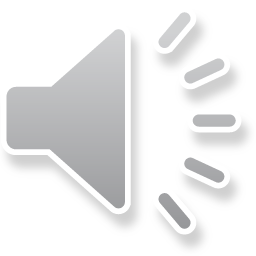 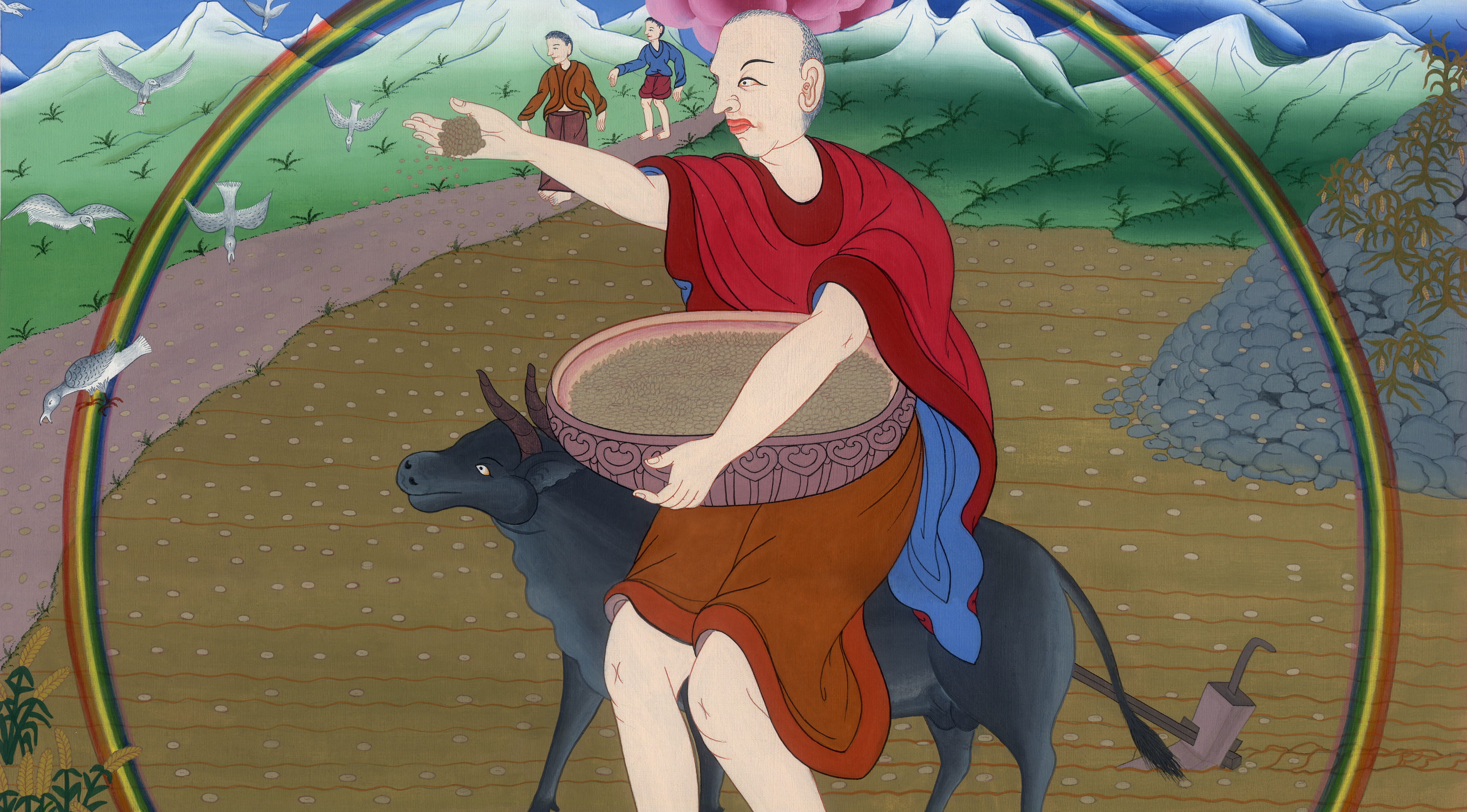 ལོ་ཀུ 8:9
10ཁོང་གིས་དེ་རྣམས་ལ་འདི་སྐད༌དུ། དཀོན་མཆོག་གི་རྒྱལ་སྲིད་ཀྱི་གསང་བ་རྣམས་ནི་ཁྱོད་ཅག་ལ་ཤེས་སུ་འཇུག་པ་ཡིན་ཡང༌།…
10He replied, “The knowledge of the mysteries of the kingdom of God has been given to you, but to others I speak in parables, so that,…
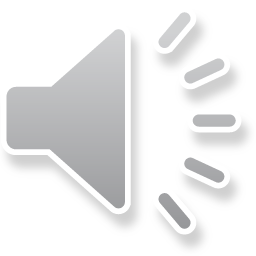 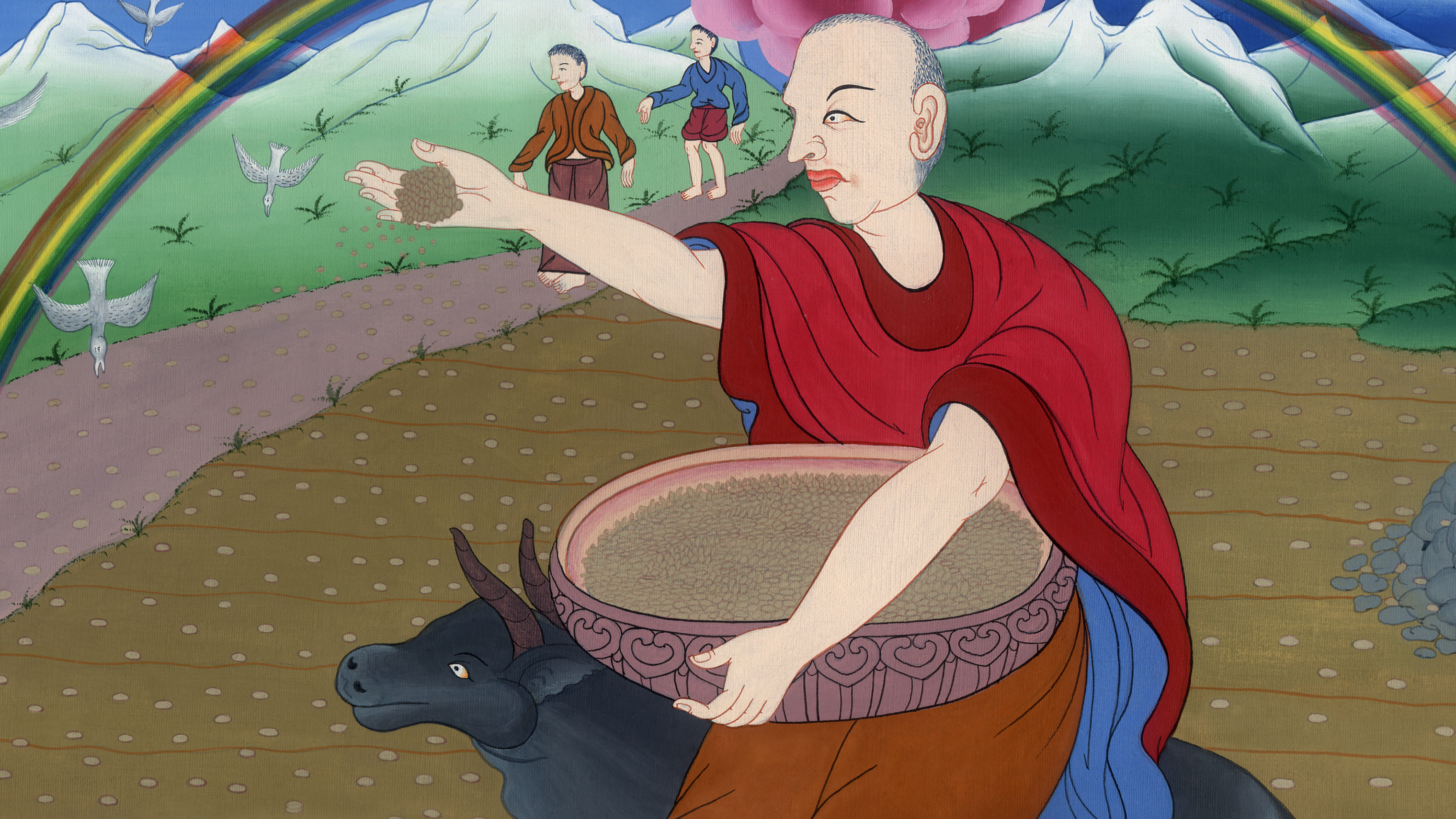 ལོ་ཀུ 8:10
མི་གཞན་རྣམས་ལ་དཔེ་རུ་བཀོད་ནས་བརྗོད་པ་ཡིན། དེ་ནི་མི་དེ་རྣམས་ཀྱིས་མིག་གིས་བལྟས་ཀྱང་མི་མཐོང་བ་དང་རྣ་བས་ཐོས་ཀྱང་དོན་མི་རྟོགས་པའི་ཕྱིར་ཡིན་ཞེས་གསུངས་སོ།།
‘though seeing, they may not see;
though hearing, they may not understand.’
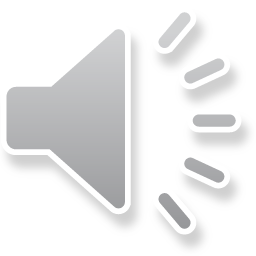 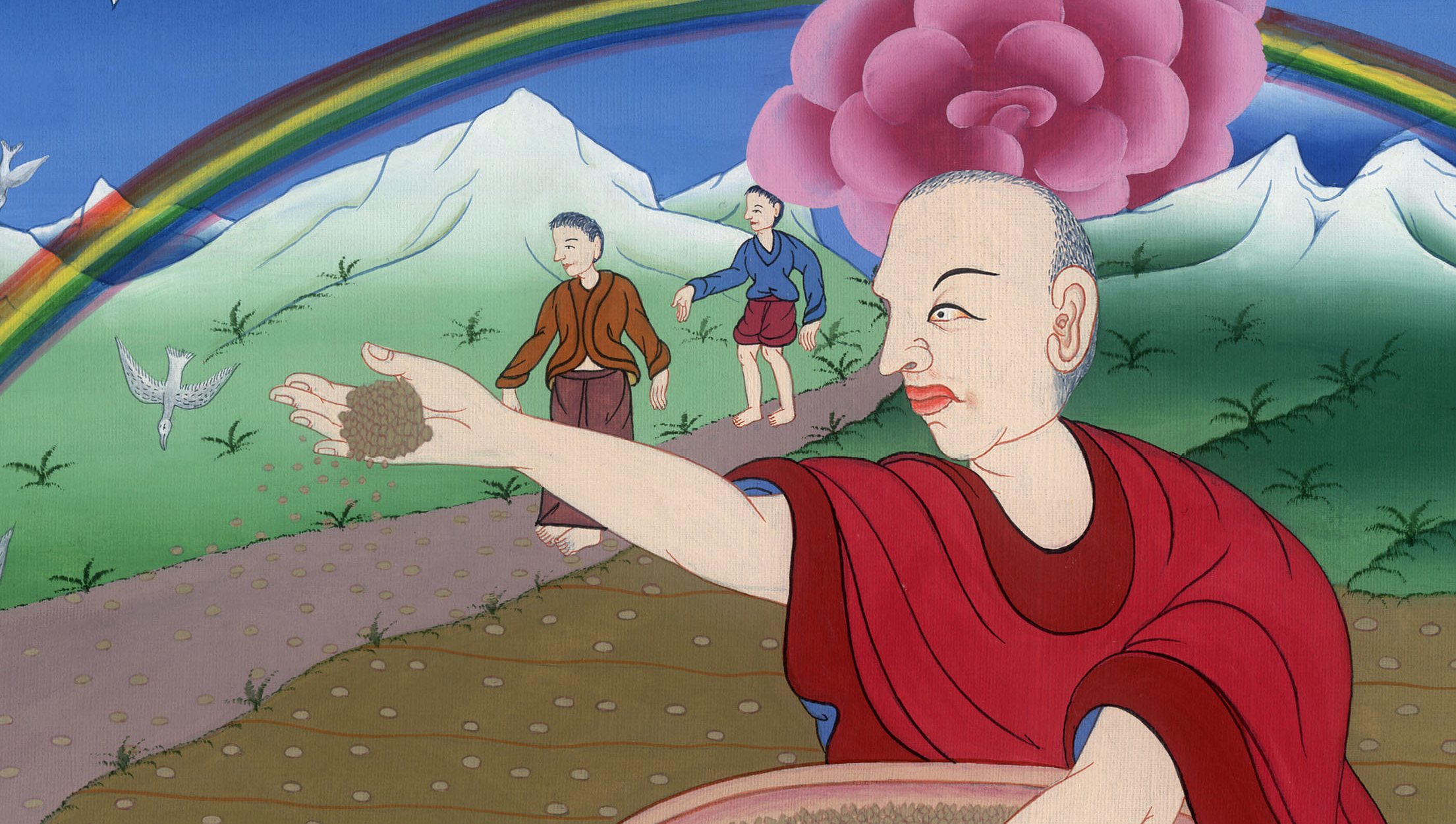 ལོ་ཀུ 8:10
11ཡང་ཁོང་གིས་དཔེ་དེའི་དོན་འདི་ལྟ༌སྟེ། ས་བོན་ནི་དཀོན་མཆོག་གི་བཀའ་ཡིན།
11Now this is the meaning of the parable: The seed is the word of God.
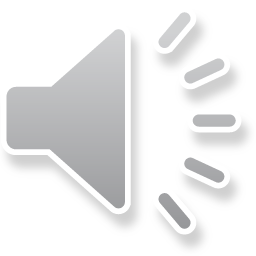 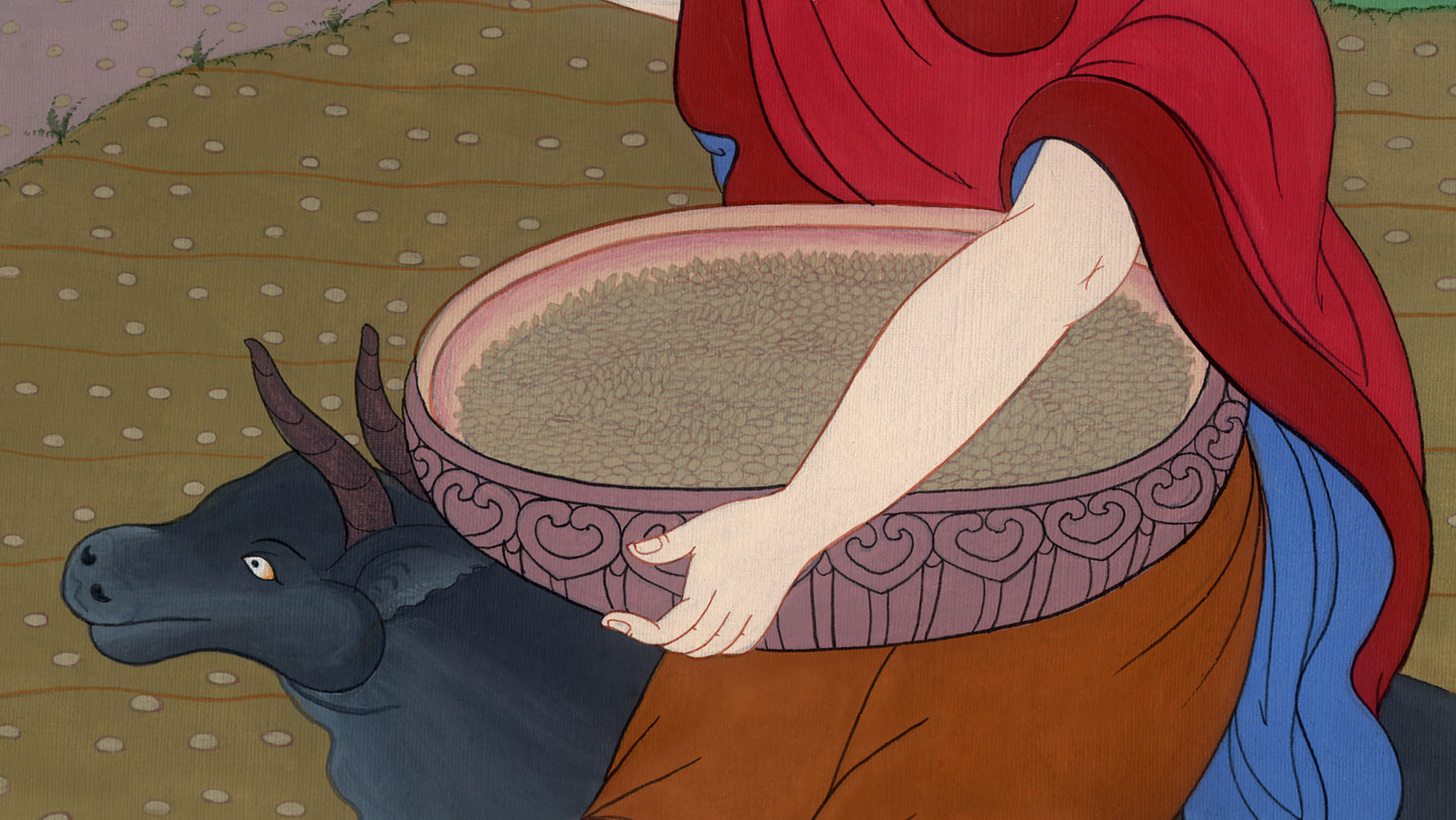 ལོ་ཀུ 8:11
12ས་བོན་ལམ་ཁར་ཐོར་བ་ནི་མི་ལ་ལས་དཀོན་མཆོག་གི་བཀའ་ཐོས༌ནའང༌། བདུད་ཡོང་ནས་དད་པ་མི་བྱེད་ཅིང་ཐར་པའང་མི་འཐོབ་པའི༌ཕྱིར། མི་དེ་རྣམས་ཀྱི་སེམས་ལས་བཀའ་ཕྲོགས་ཏེ་ཁྱེར་སོང་བ་རྣམས་ཡིན།
12The seeds  along the path are those who hear, but the devil comes and takes away the word from their hearts, so that they may not believe and be saved.
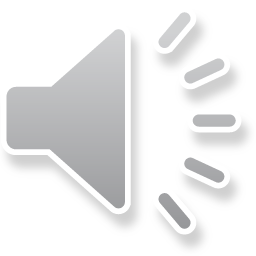 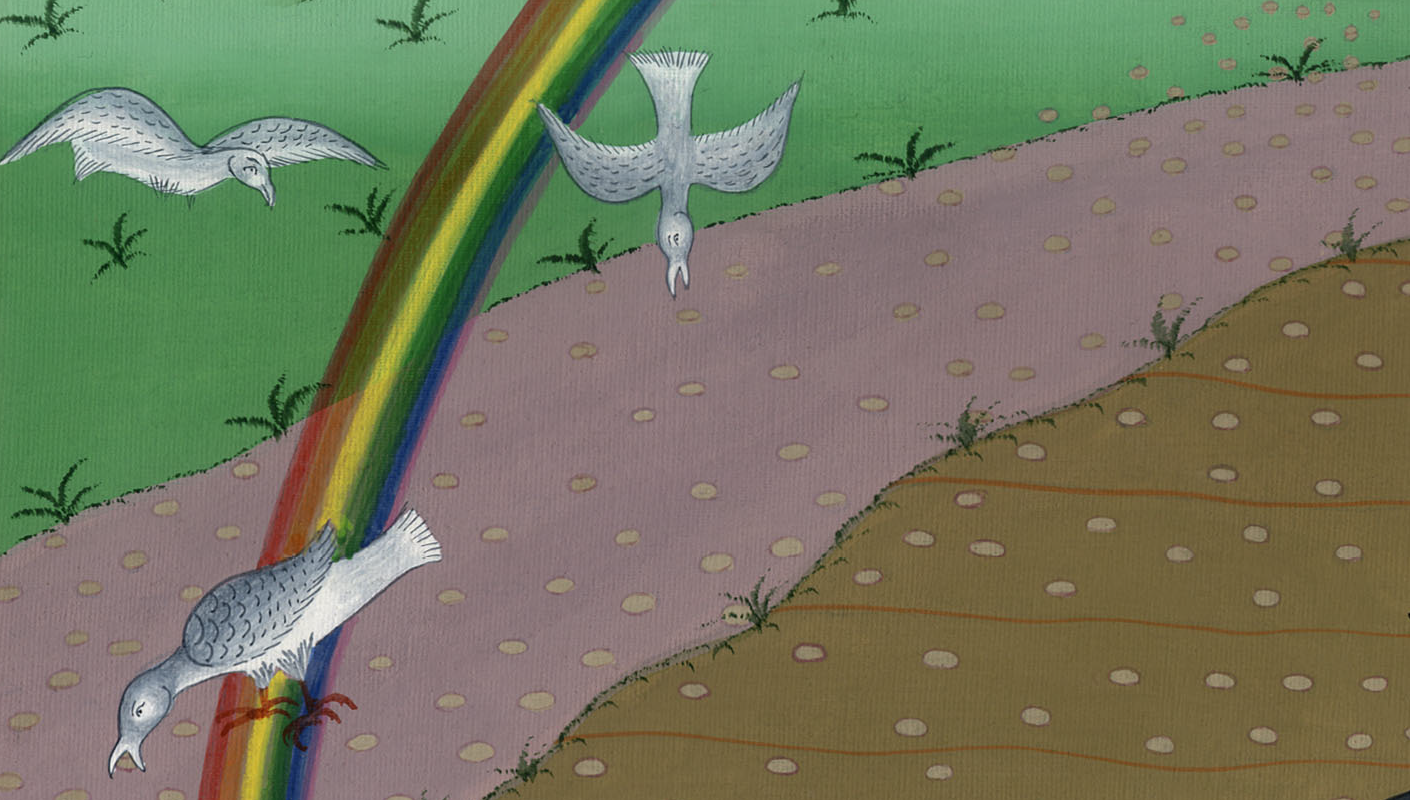 ལོ་ཀུ 8:12
13དེ་བཞིན་དུ་ས་ཉུང་སའི་རྡོ་གསེབ་ཏུ་ཐོར་བ་ནི་མི་ལ་ལས་དཀོན་མཆོག་གི་བཀའ་ཐོས་ཚེ་དགའ་ཞིང་དང་དུ་བླངས༌ནའང༌། སེམས་སུ་རྩ་བ་མ་རྒྱས་པས་དུས་ཡུན་ཐུང་ངུ་ལ་དད་པ་བྱེད་ཀྱང་ཉམས་ཚོད་དང་འཕྲད་དུས་དད་པ་ལོག་པ་རྣམས་ཡིན།
13The seeds on rocky ground are those who hear the word and receive it with joy, but they have no root. They believe for a season, but in the time of testing, they fall away.
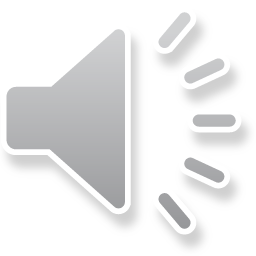 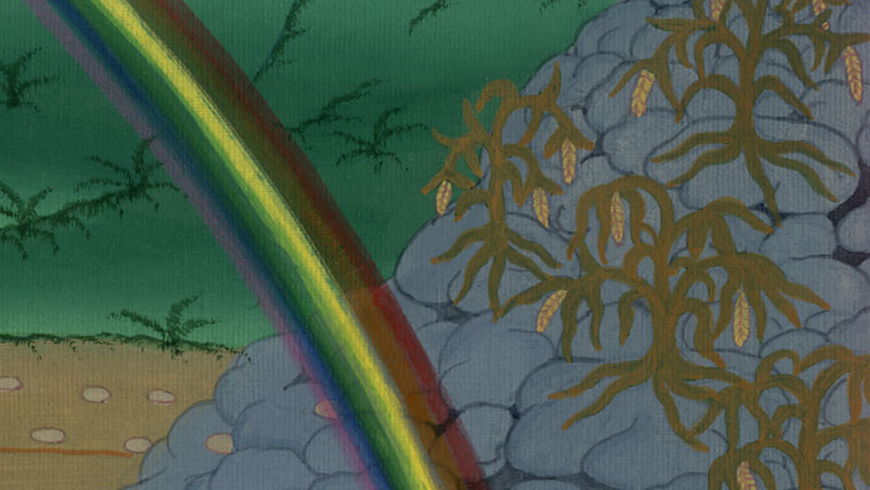 ལོ་ཀུ 8:13
14ཡང་ཚེར་མའི་གསེབ་ལ་ཐོར་བ་ནི་མི་ལ་ལས་དཀོན་མཆོག་གི་བཀའ་ཐོས་ཀྱང་རིམ་གྱིས་ཚེ་འདིའི་སེམས་ཁུར༌དང༌། རྒྱུ་ནོར་དང་འདོད་ཡོན་ལ་ཆགས་པའི་དབང་གིས་བཀའ་མནན་ཏེ་རང་སེམས་སུ་འབྲས་བུ་སྨིན་མ་ཐུབ་པ་རྣམས་ཡིན།
14The seeds that fell among the thorns are those who hear, but as they go on their way, they are choked by the worries, riches, and pleasures of this life, and their fruit does not mature.
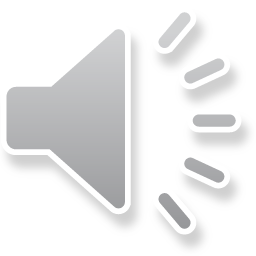 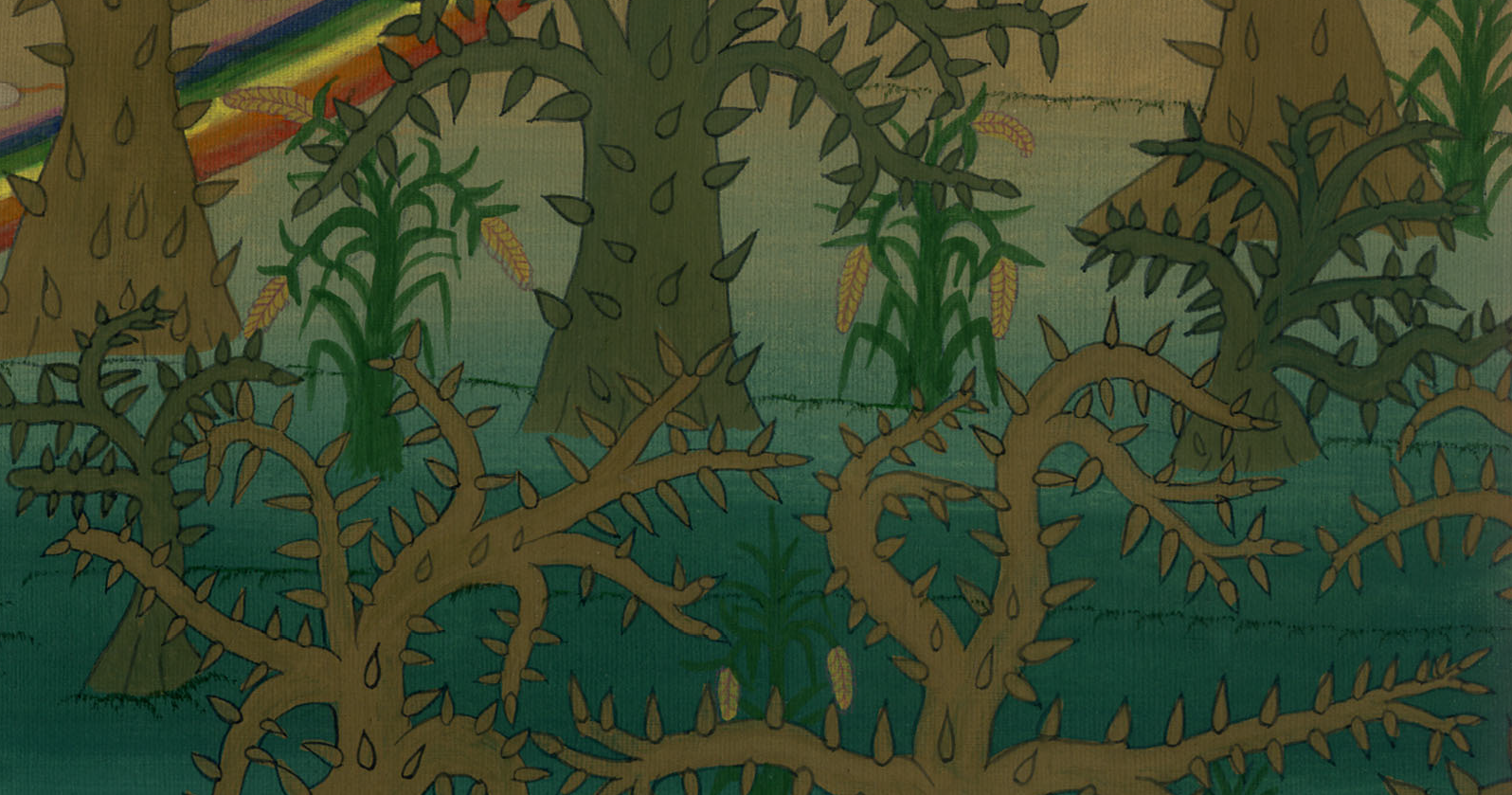 ལོ་ཀུ 8:14
15ཡང་ས་གཤིན་ནང་དུ་ཐོར་བ་ནི་མི་ལ་ལས་དཀོན་མཆོག་གི་བཀའ་ཐོས་ཏེ། གཞུང་རྒྱུད་དྲང་ཞིང་ངང་རྒྱུད་བཟང་པོའི་ངང་ནས་སེམས་སུ་དམ་པོར་བཟུང་ཞིང་བཟོད་བསྲན་གྱིས་འབྲས་བུ་སྨིན་དུ་འཇུག་པ་རྣམས་ཡིན་ཞེས་གསུངས༌སོ།།
15But the seeds on good soil are those with a noble and good heart, who hear the word, cling to it, and by persevering produce a crop.
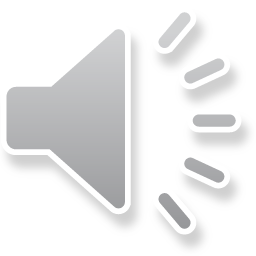 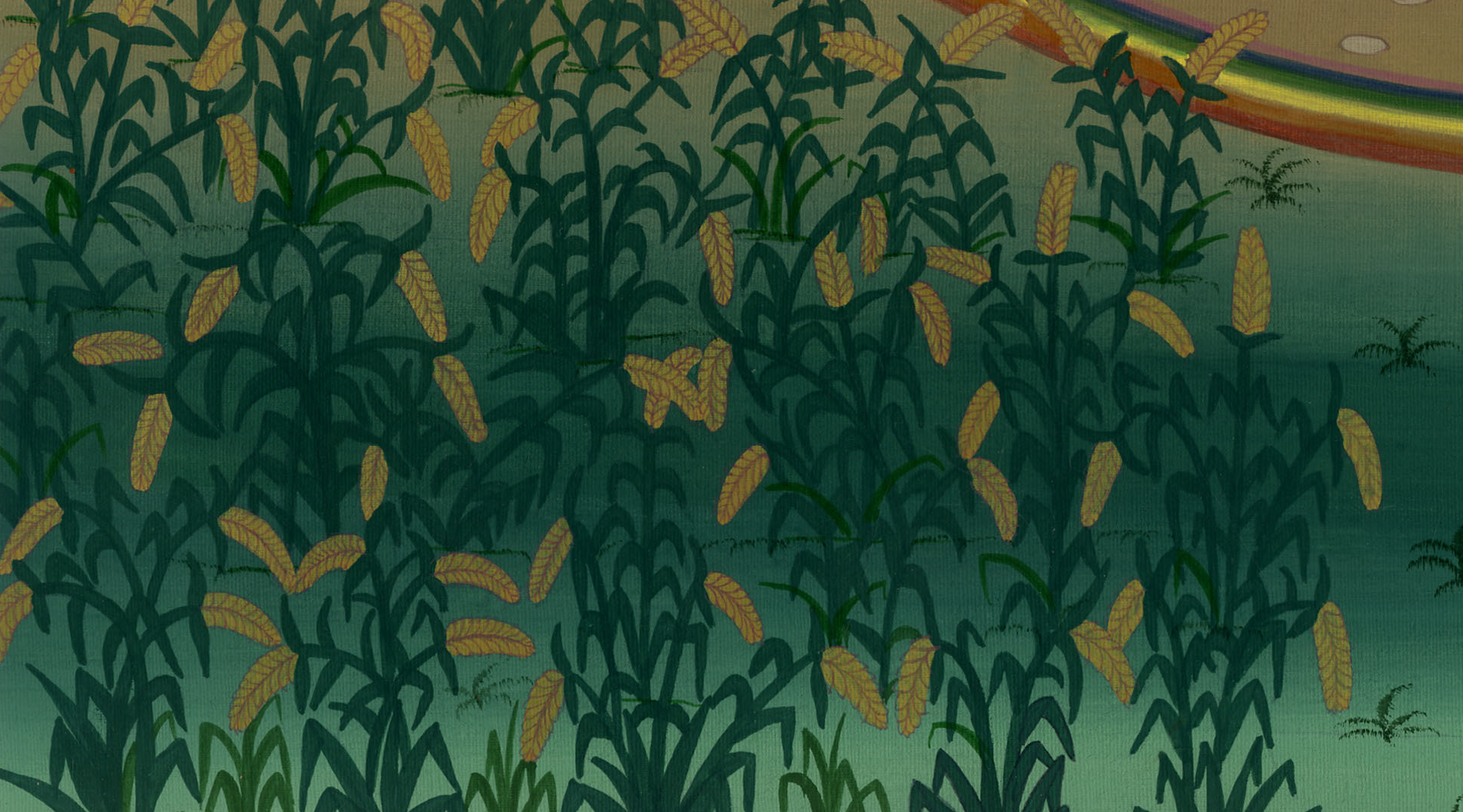 ལོ་ཀུ 8:15